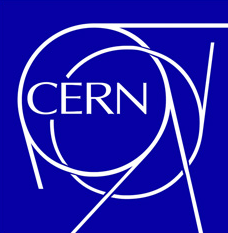 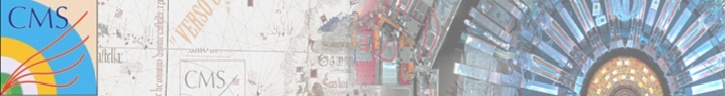 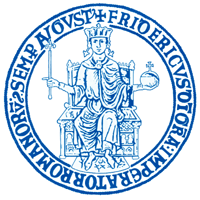 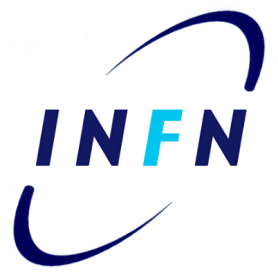 Naples
Design & production of the prototype using new PCBs for testing in October
E. Voevodina, I. Crotty, S. Buontempo, N. Zaganidis
Upgrade meeting of RPC group, CERN, 31/07/2017
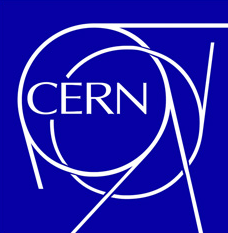 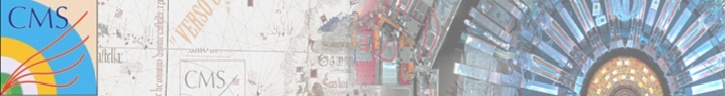 Three Options for prototype’s production:
New Gas Gaps for PCBs of 44/88 of coaxial and return; 
 Cut of RE4/2 bottom Gas Gaps using the available material in KODEL; 
Using the available of Gas gaps of RE4/2 Top narrow from CERN.
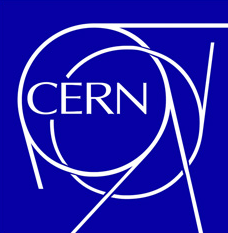 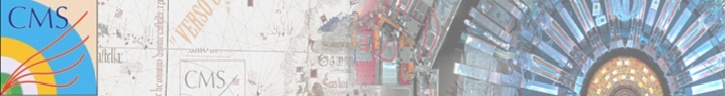 PCB with Coaxial cable
44 strips
88 strips
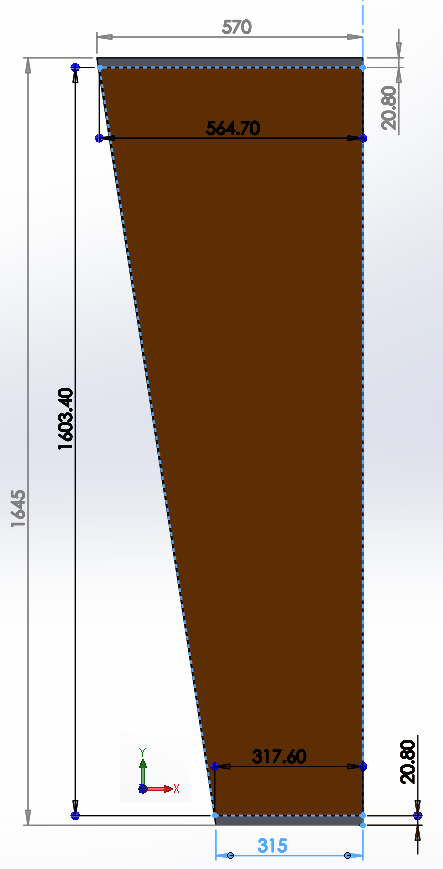 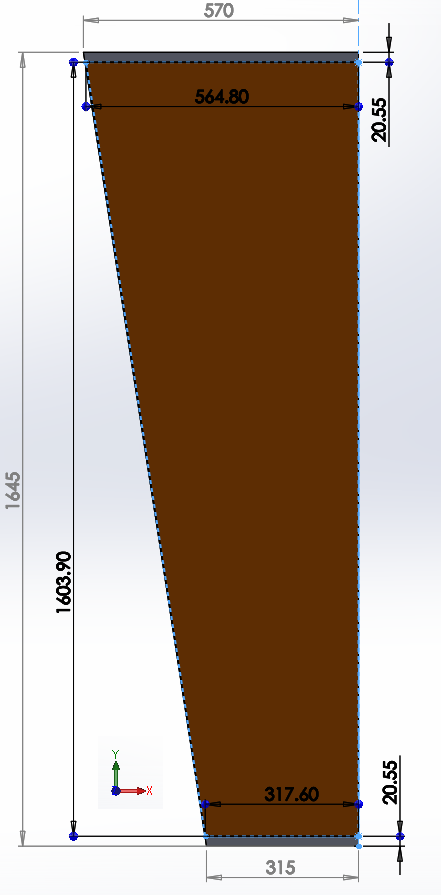 Production of one BOTTOM and one TOP gaps which will be completely identical
PCBs with Pick-Up and Return strips
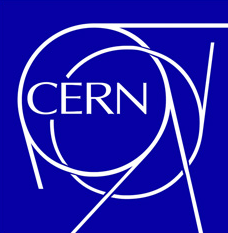 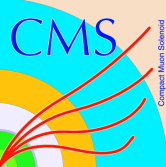 580.03 mm
586.23 mm
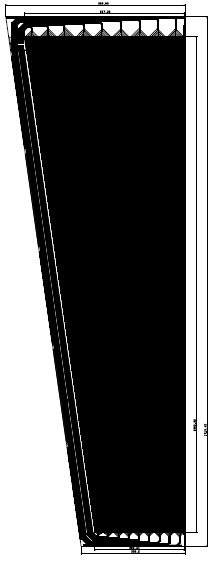 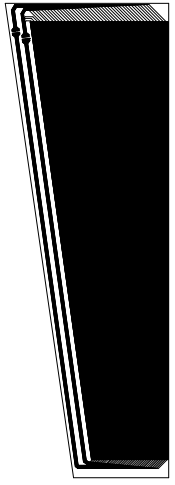 Difference on 22.15 mm
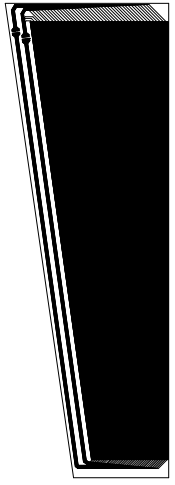 44 strips
517.36 mm
495.21 mm
Production of one BOTTOM and one TOP gaps which will be completely identical
44 strips
88 strips
1713.42 mm
1700 mm
1603.85  mm
Difference on 34.77 mm
1569.08 mm
274.98 mm
289.64 mm
341.23 mm
336.2 mm
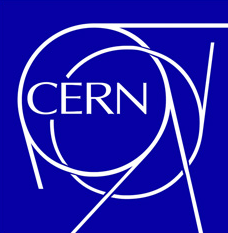 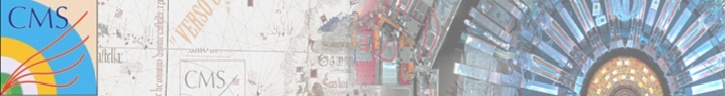 Features of PCBs with Pick Up and Return strips
44 strips
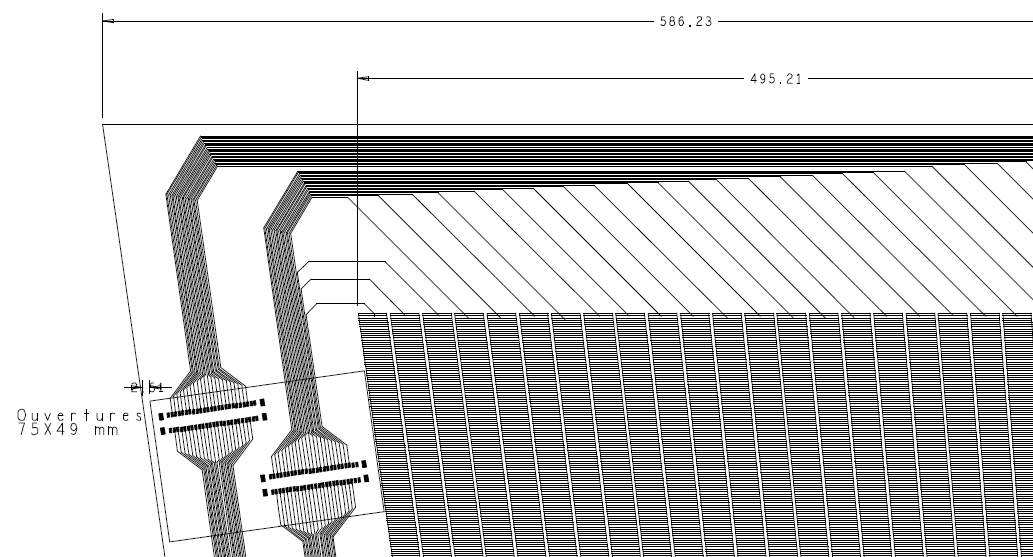 Pitch 11.2 mm
2.54 mm
80  mm
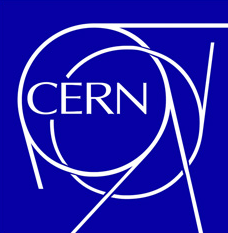 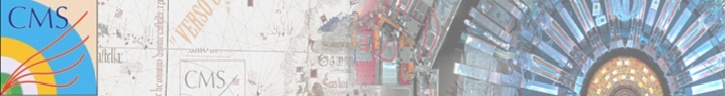 Features of PCBs with Pick Up and Return strips
88 strips
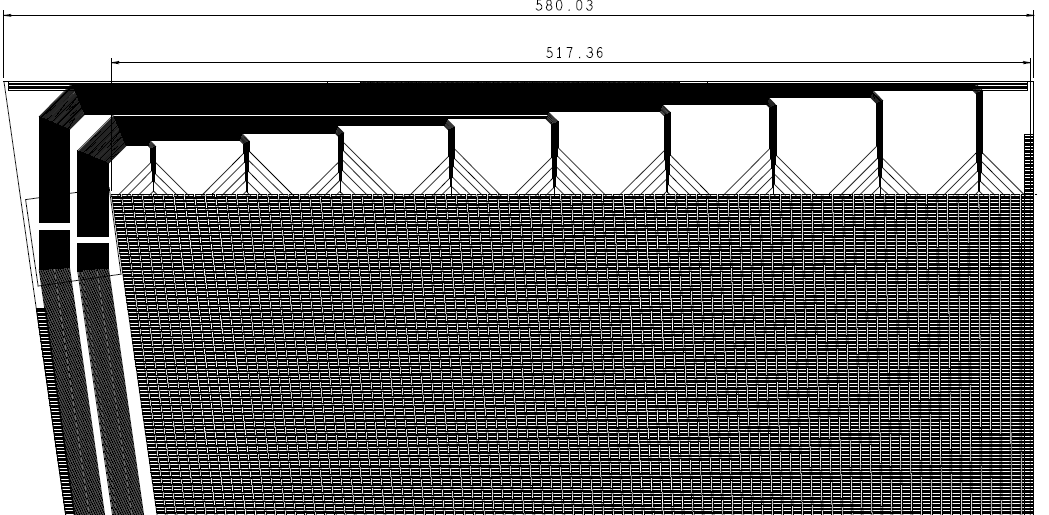 Pitch 5.6 mm
53 mm
Topology of RPC chamber
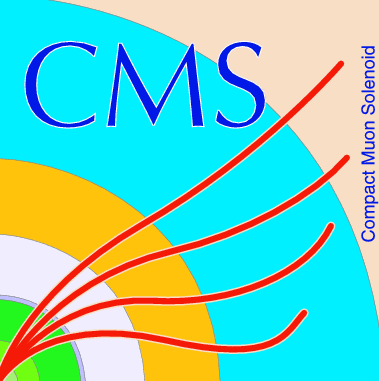 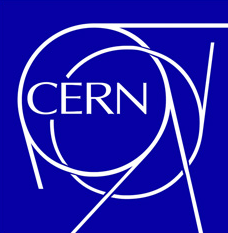 Gap Top
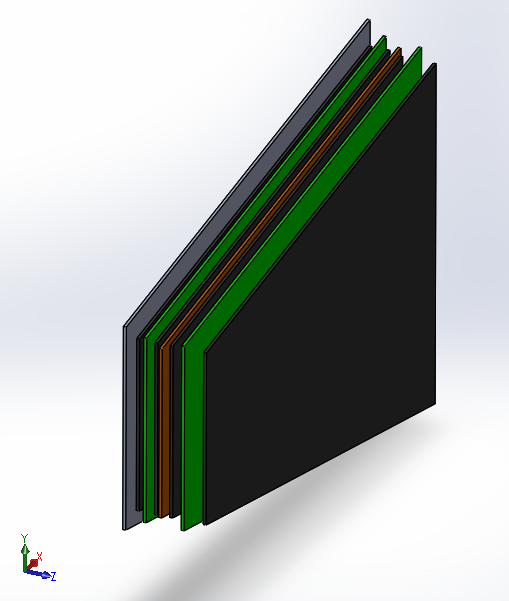 Strip panel
Gap Bottom
Honey Comb panel
Effective areas
(graphite layers)
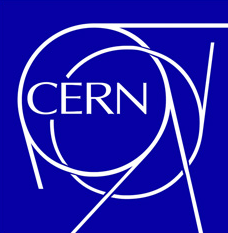 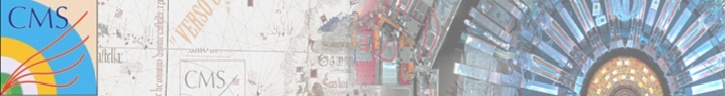 Mechanical details of RPC chambers
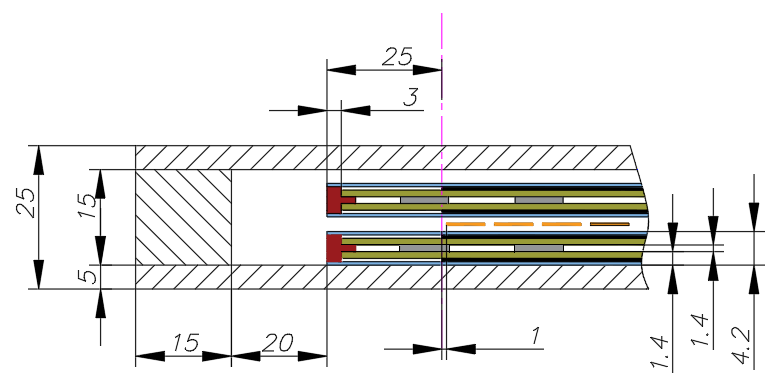 Border  of Active area
Honey comb panel
Frame
Insulator layer, 300 µm
Bar
HPL, 1.4 mm
Graphite
Strips readout
Spacers, Ф 8 mm
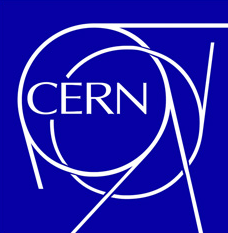 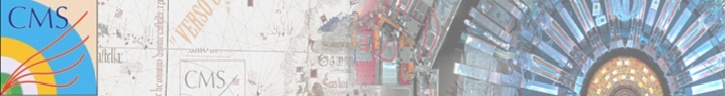 Prototype for PCB with 44/88 coaxial
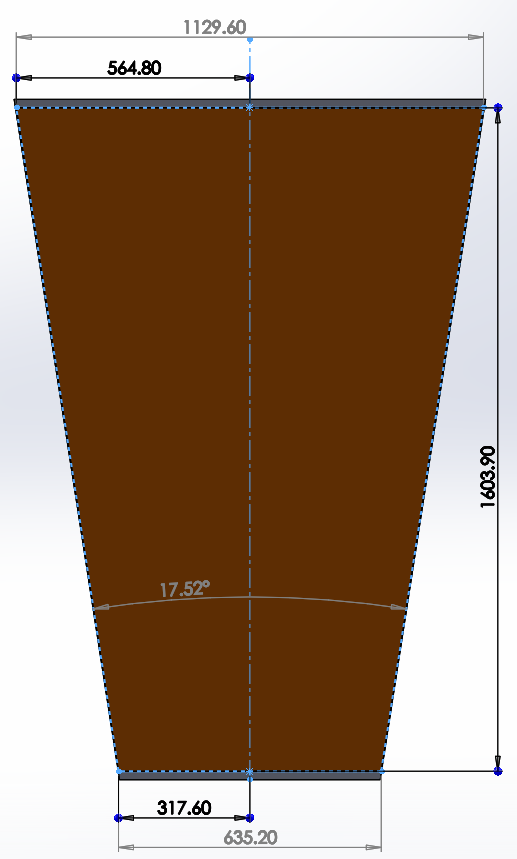 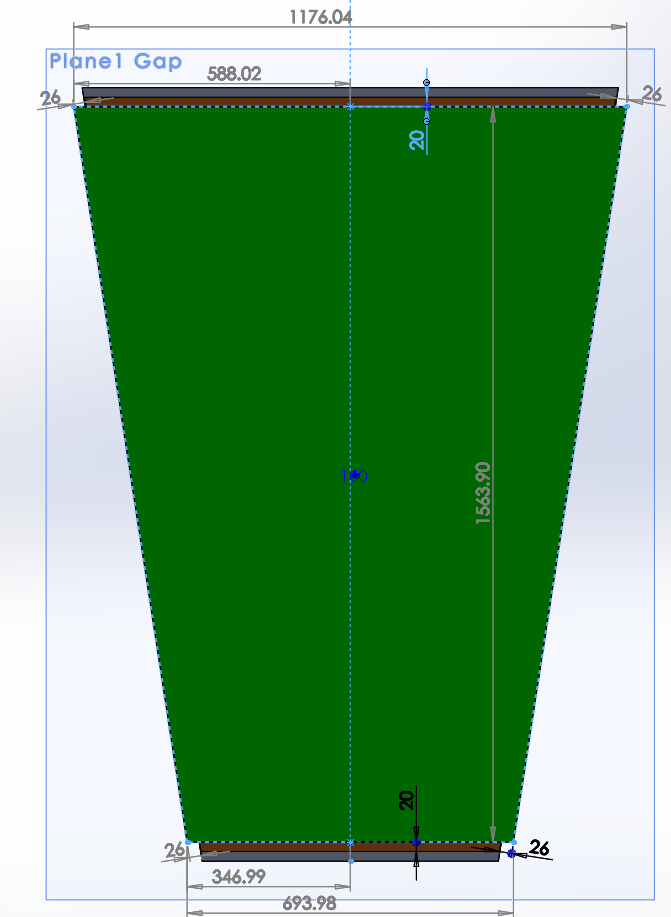 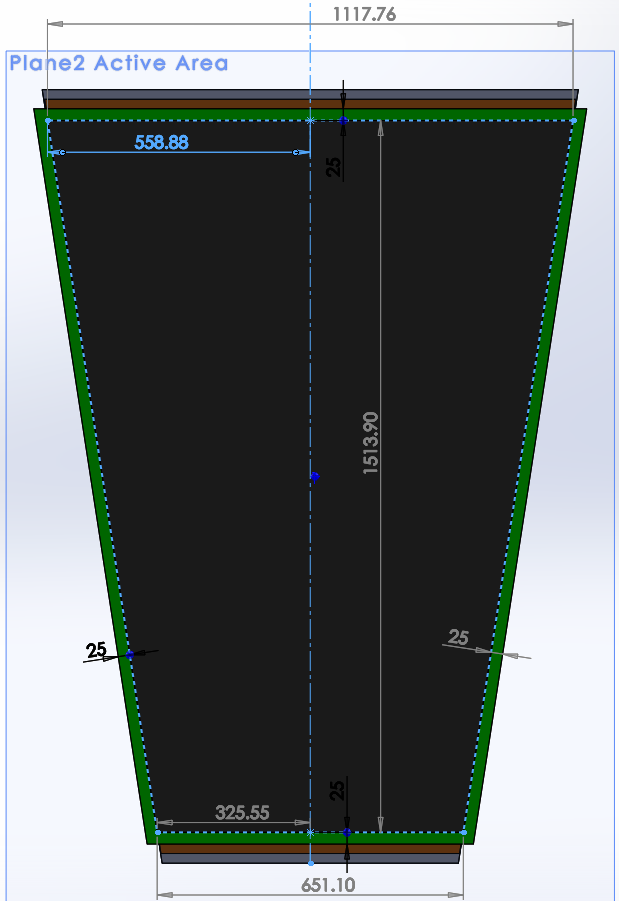 Active area
Bottom & Top  Gaps
44/88 Strips
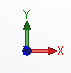 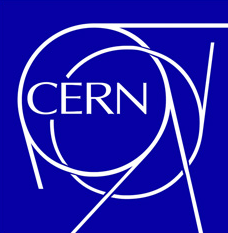 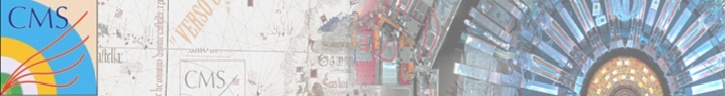 Prototype for PCB with 44/88 return
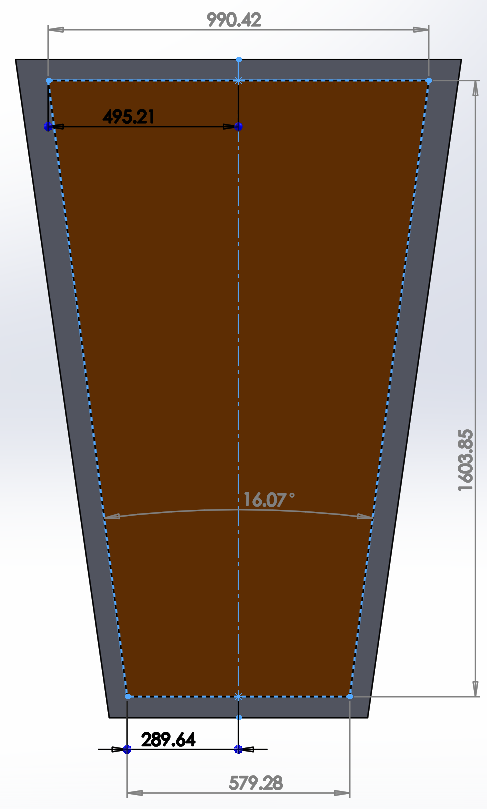 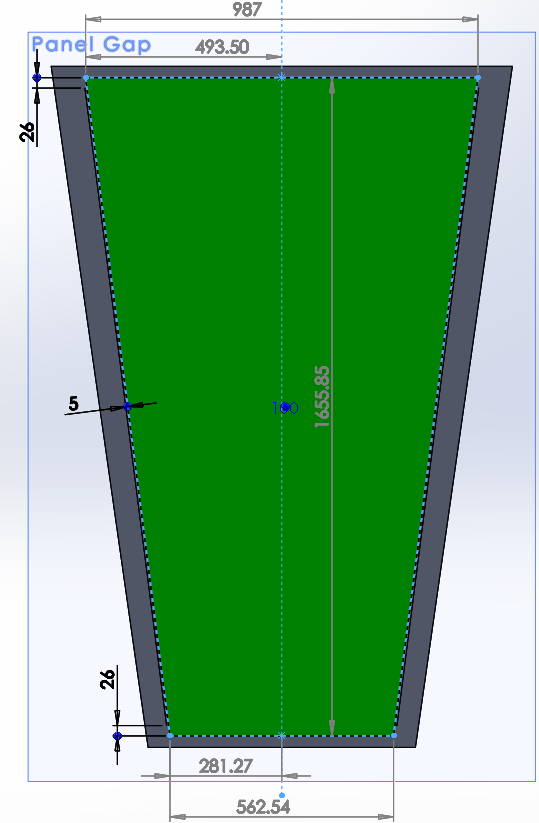 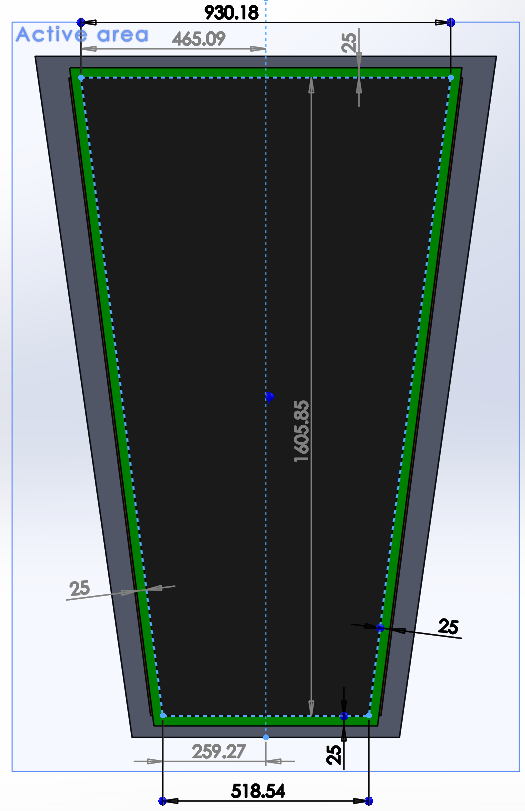 Active area
Bottom & Top  Gaps
44/88 Strips
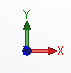 Dimensions for Mechanics
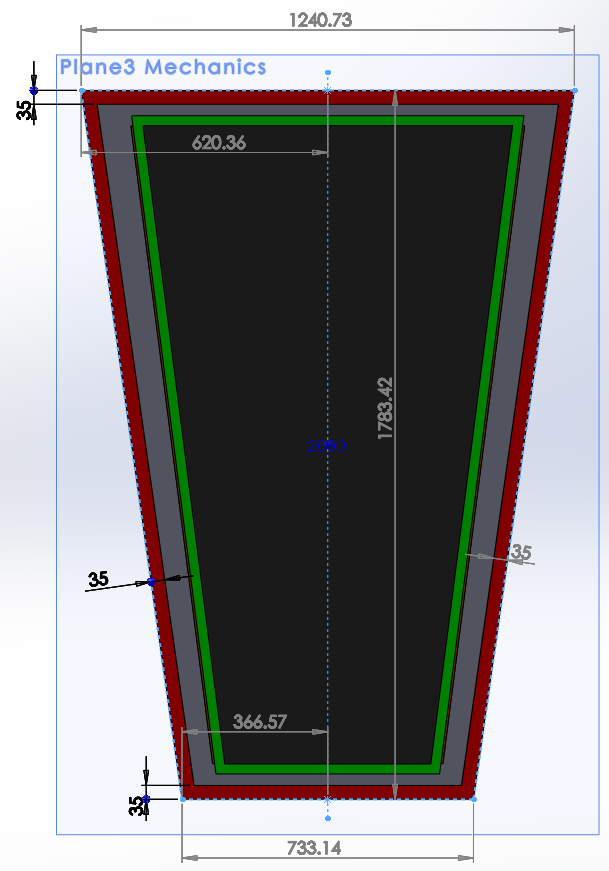 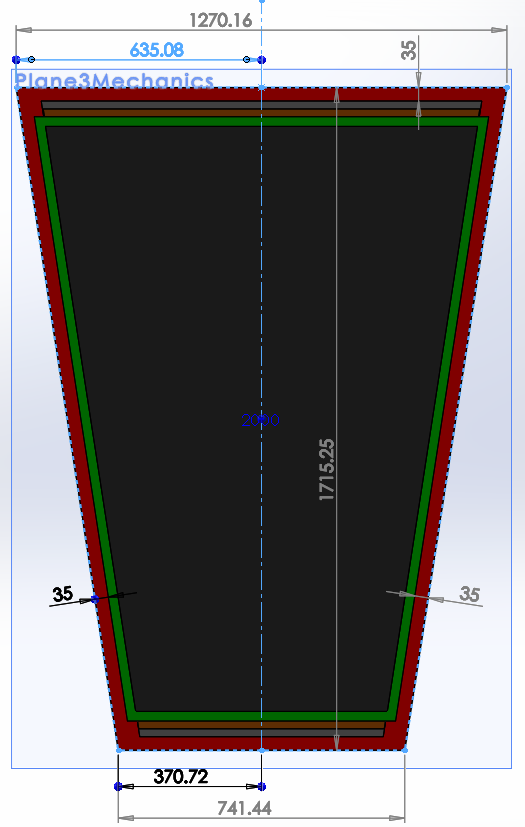 PCB with coaxial
PCB with return
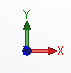 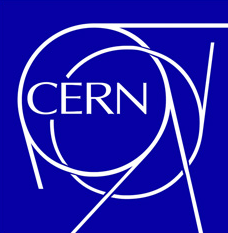 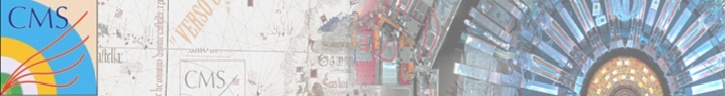 Table with main dimensions
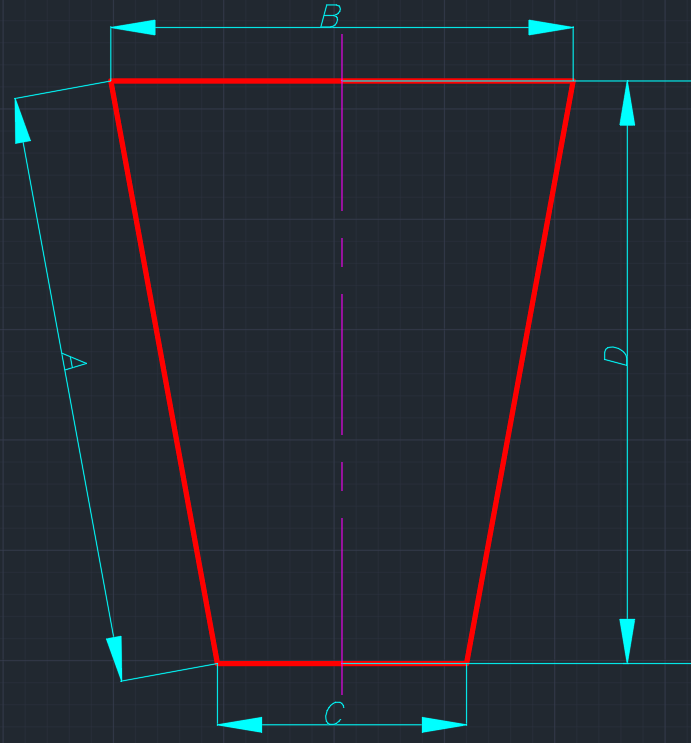 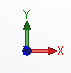 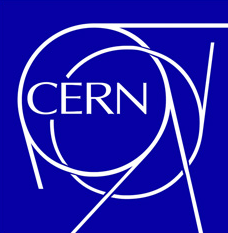 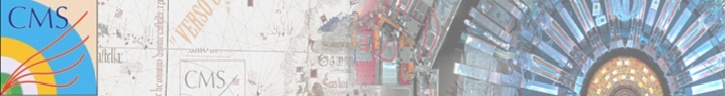 Shorter of RE4/2 (Bottom Gap)  form KODEL
Adaptation of RE4/2 Bottom Gap for PCB with 44/88 coaxial cable
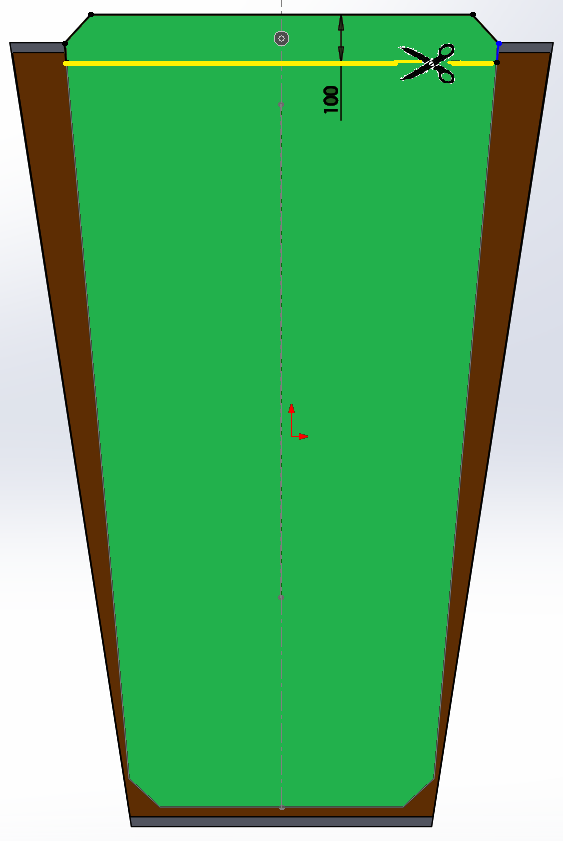 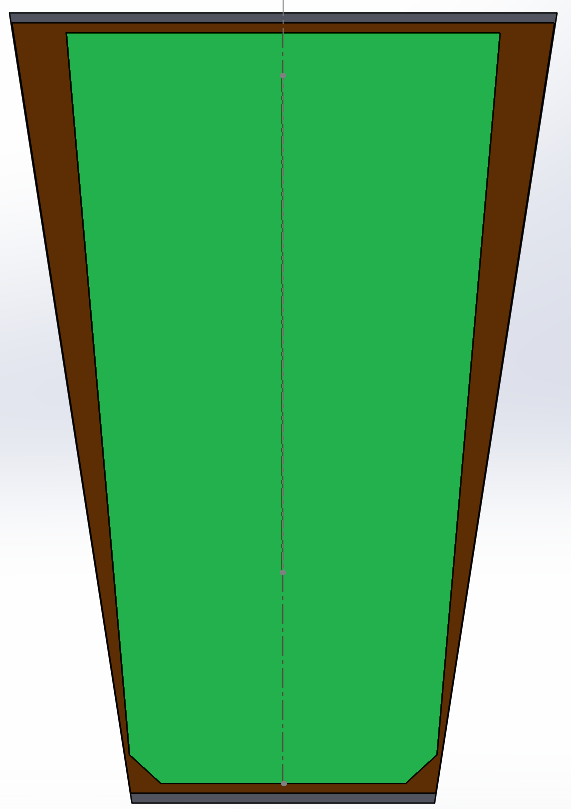 20 mm for soldering
100 mm
Shorter
RE4/2
Bottom Gap
 (Thickness of 6 mm)
RE4/2
Bottom Gap
(Thickness of 6 mm)
1563 mm
1663 mm
1563.9 mm
20 mm for soldering
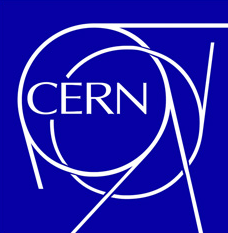 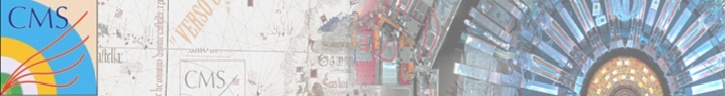 Shorter of RE4/2 (Bottom Gap)  form KODEL
Adaptation of RE4/2 Bottom Gap for PCB with 44/88 return
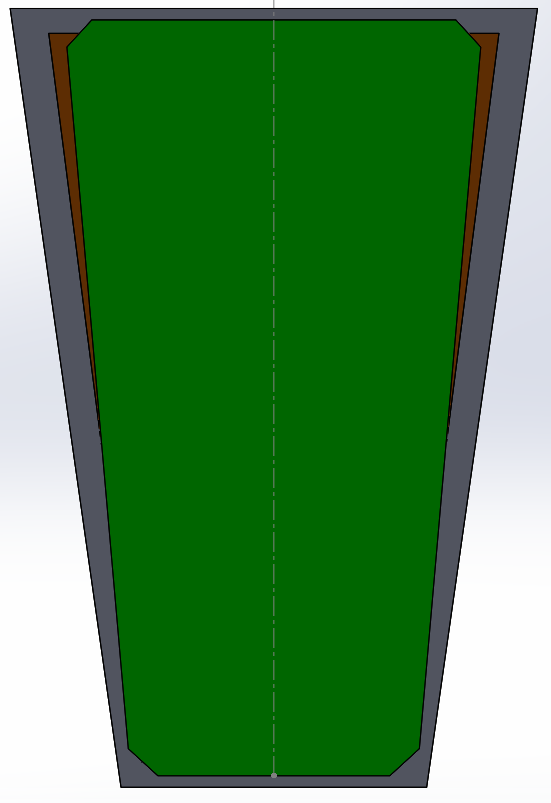 PCB with 
44/88 Pick Up & Return
RE4/2
Bottom Gap
(Thickness of 6 mm)
1713.42 mm
1663 mm
Strips’s Length 1603.85mm
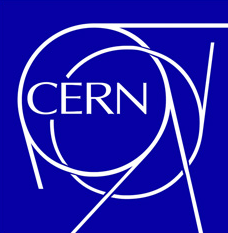 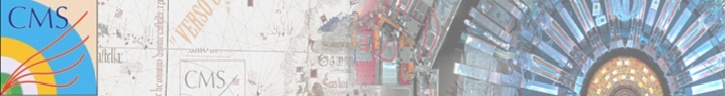 Using RE4/2 Top Narrow from CERN
PCB with 44/88 coaxial cable
PCB with 44/88 Pick Up & Return
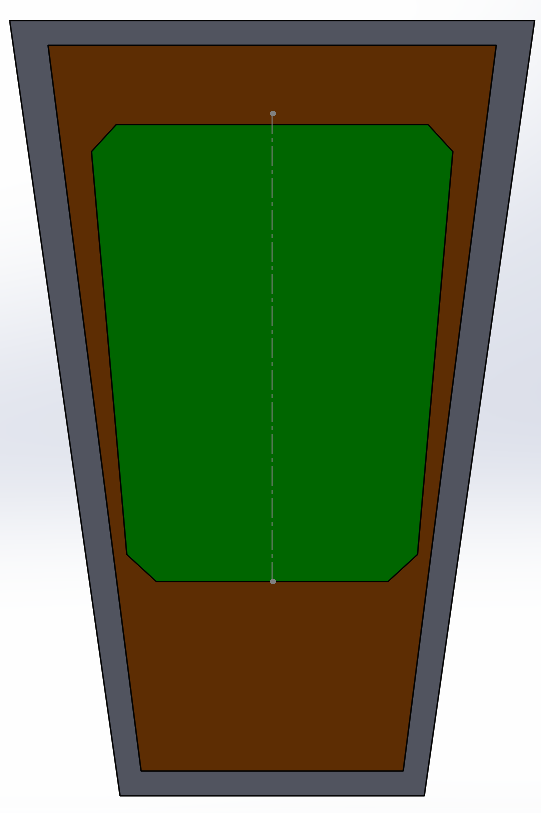 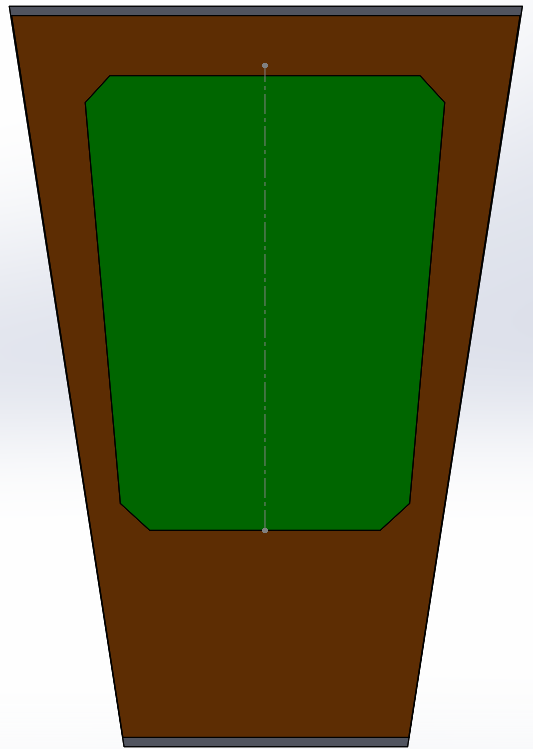 RE4/2
TOP
Narrow
(Thickness of 6 mm)
RE4/2
TOP
Narrow
(Thickness of 6 mm)
1010 mm
1010 mm
1603.9 mm
1603.85 mm
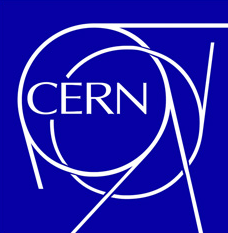 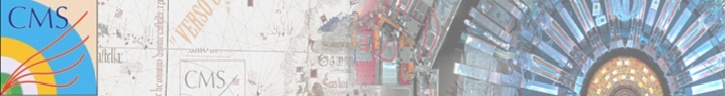 Table with main dimensions
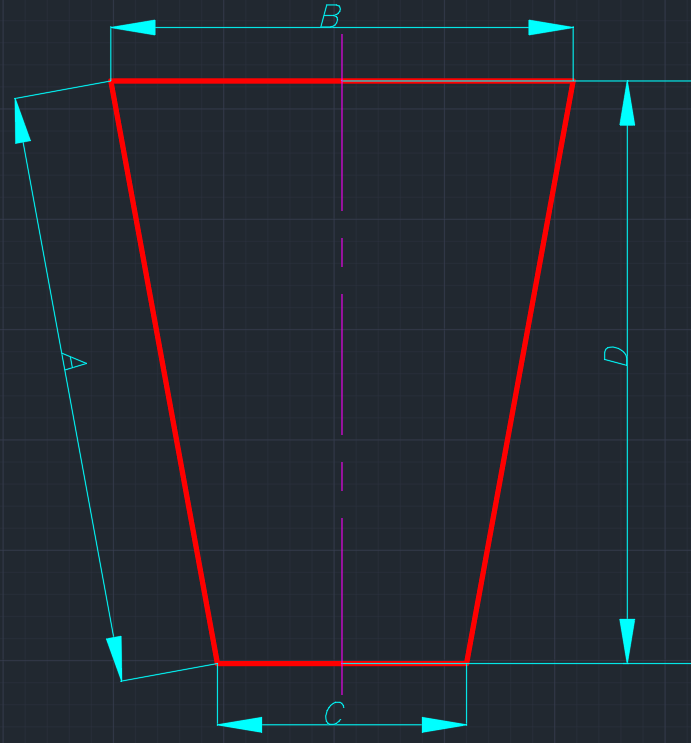 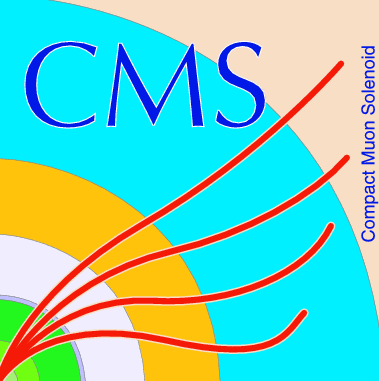 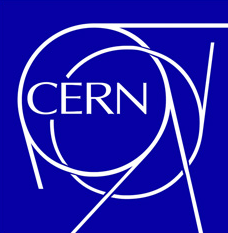 Dimensions of Bakelite
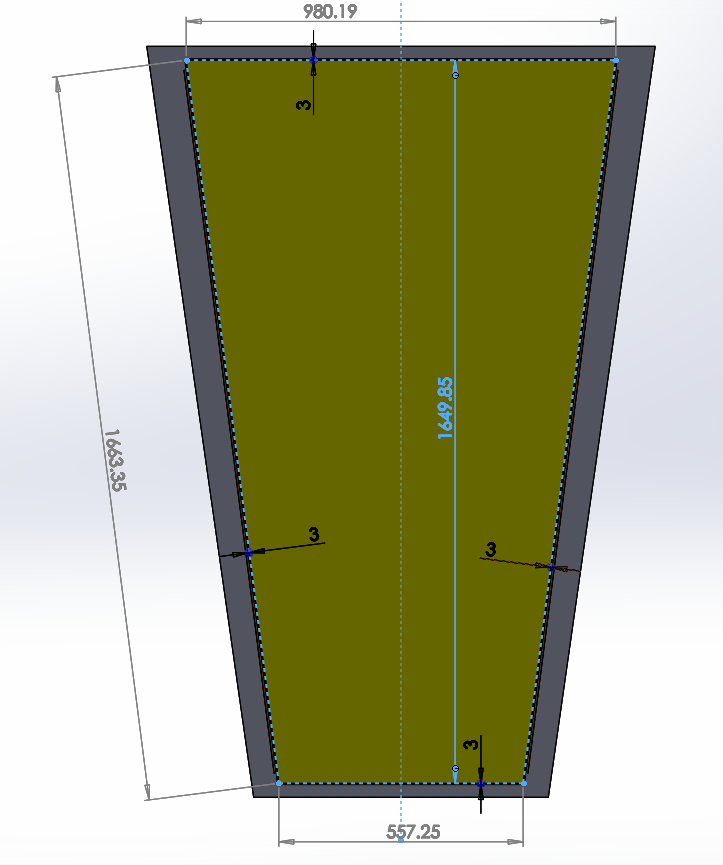 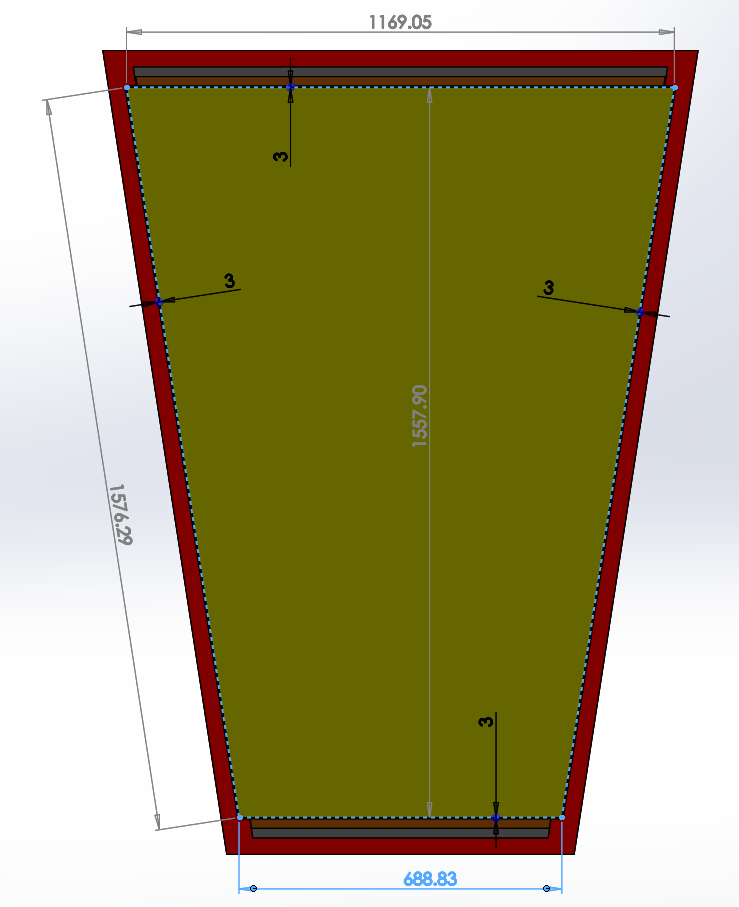 Bakelite
for coaxial
Bakelite
for return
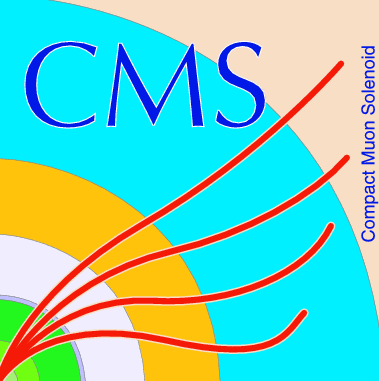 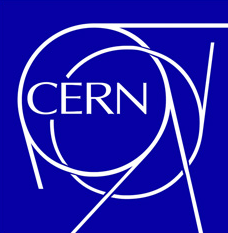 Drawing with Dimensions of Bakelite
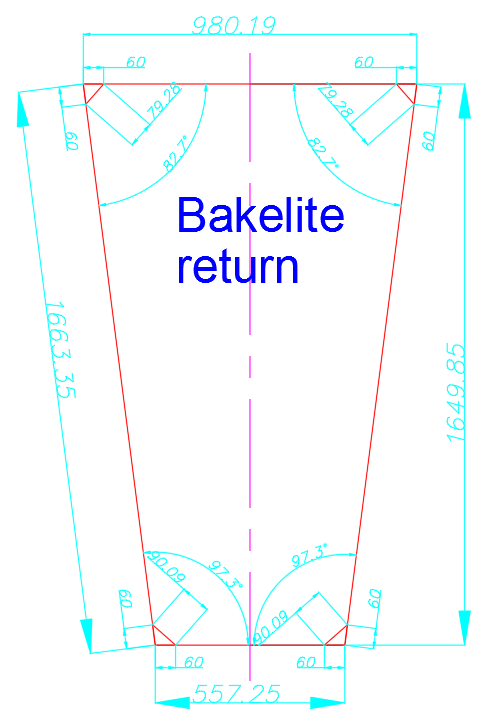 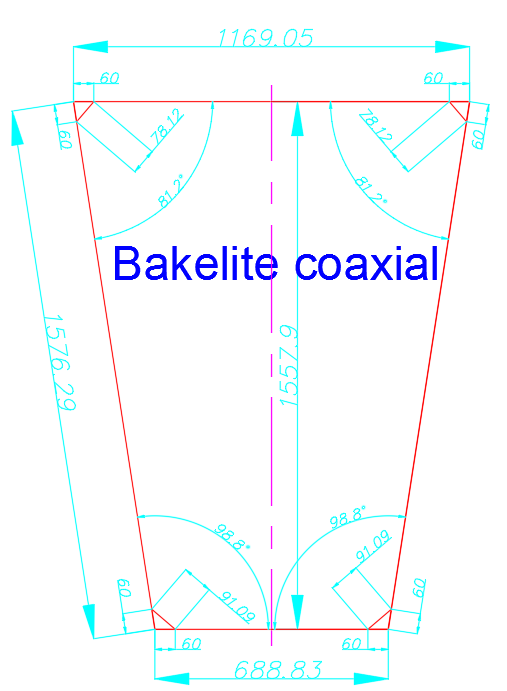 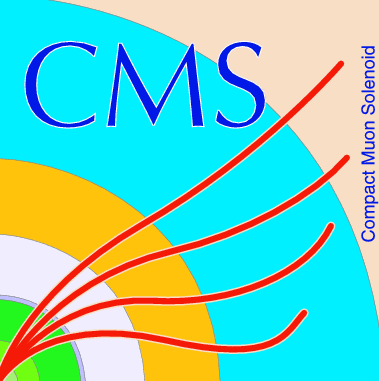 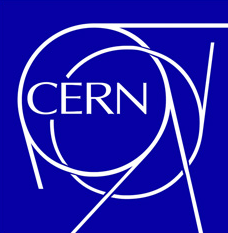 Pieces for cutting
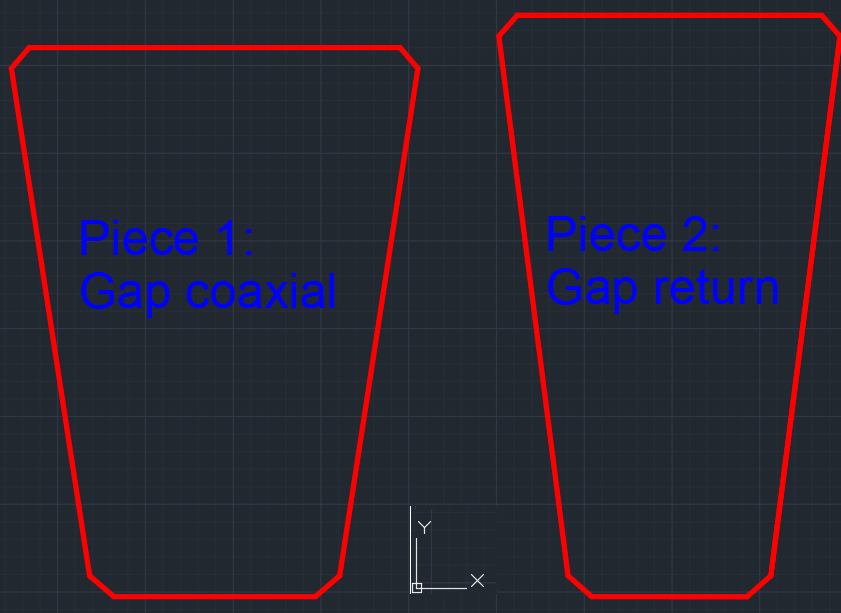 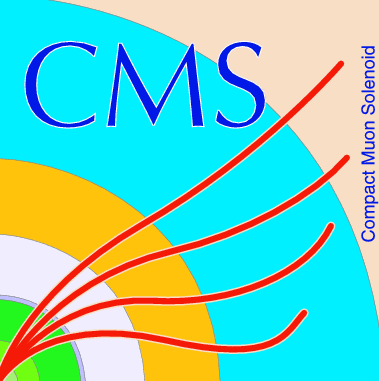 Cutting of HPL’s panels
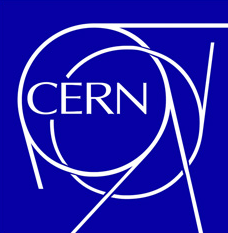 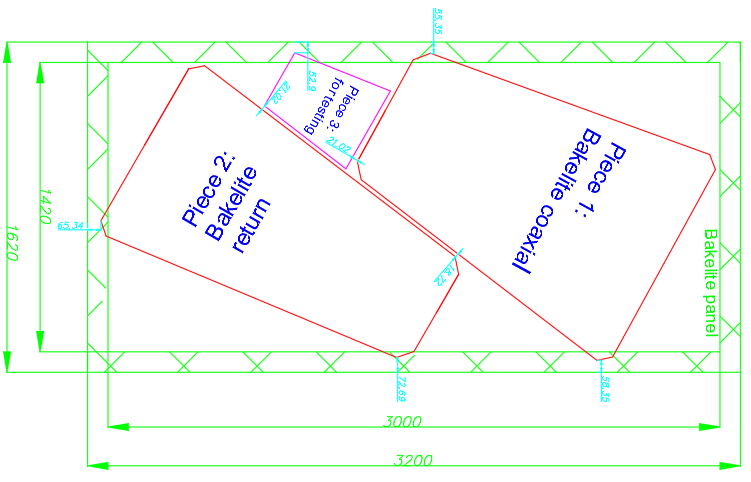 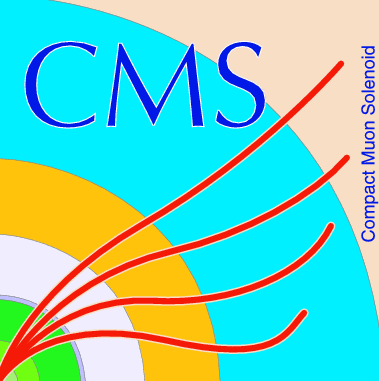 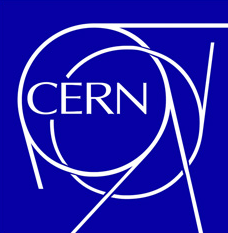 Piece 3: for testing
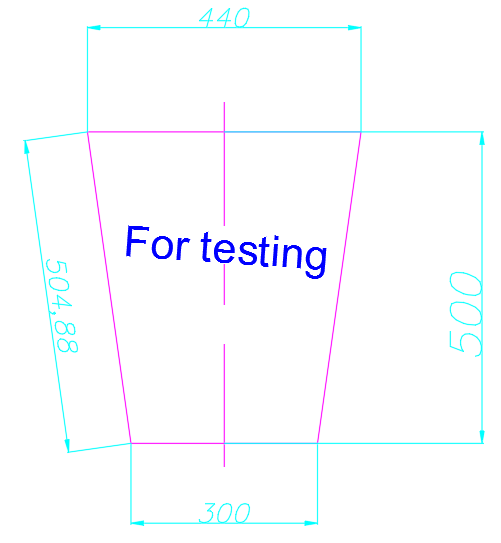 Final table with main dimensions
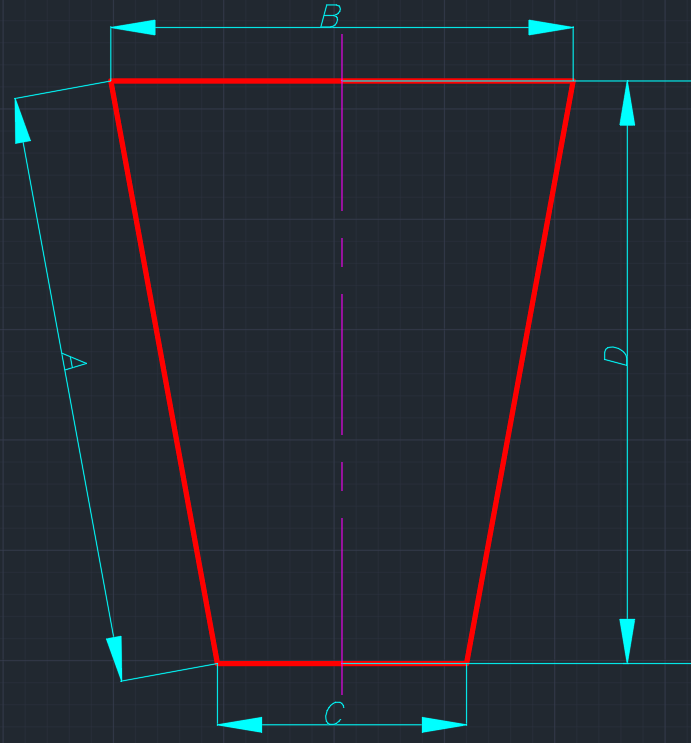 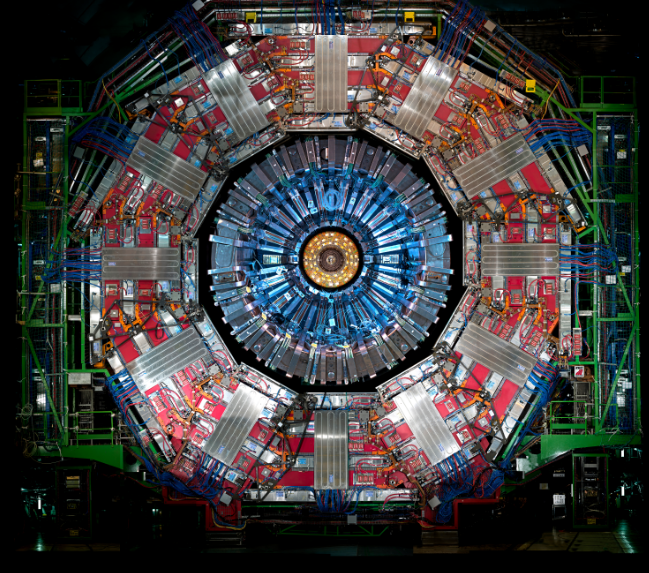 Thank you for your attention!